Lecture 3
Installing Microsoft SQL Server
Setup windows
Mount the drive image and click setup to start the installation process
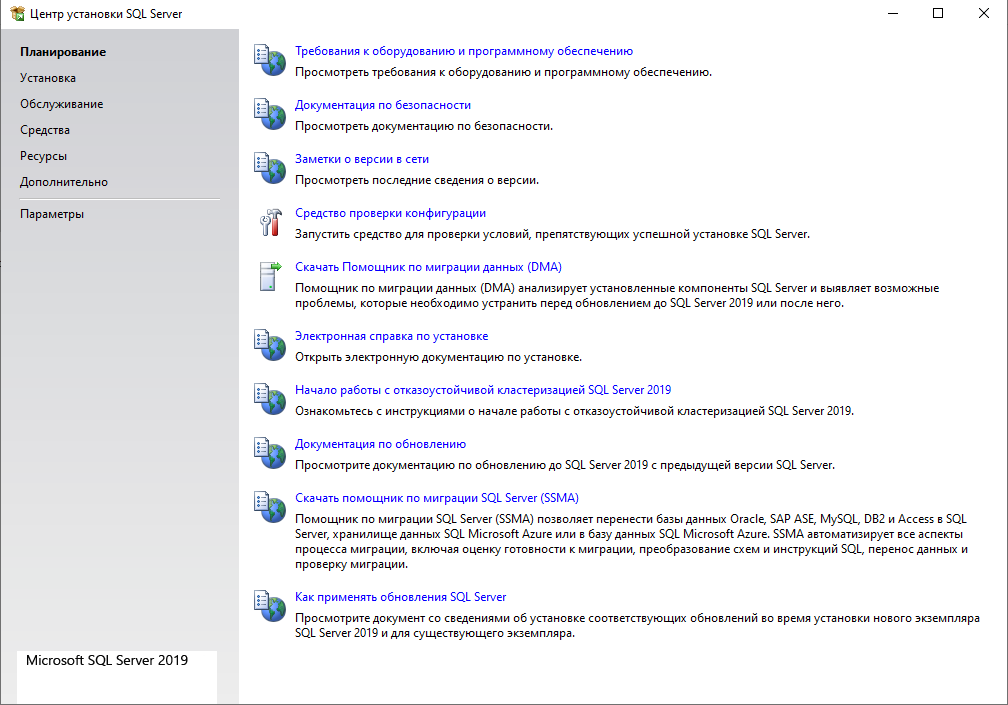 Setup windows
Installation
Insert the license key or choose an evaluation period
Go next and choose the components
Do not forget to choose Database core and Analysis services components
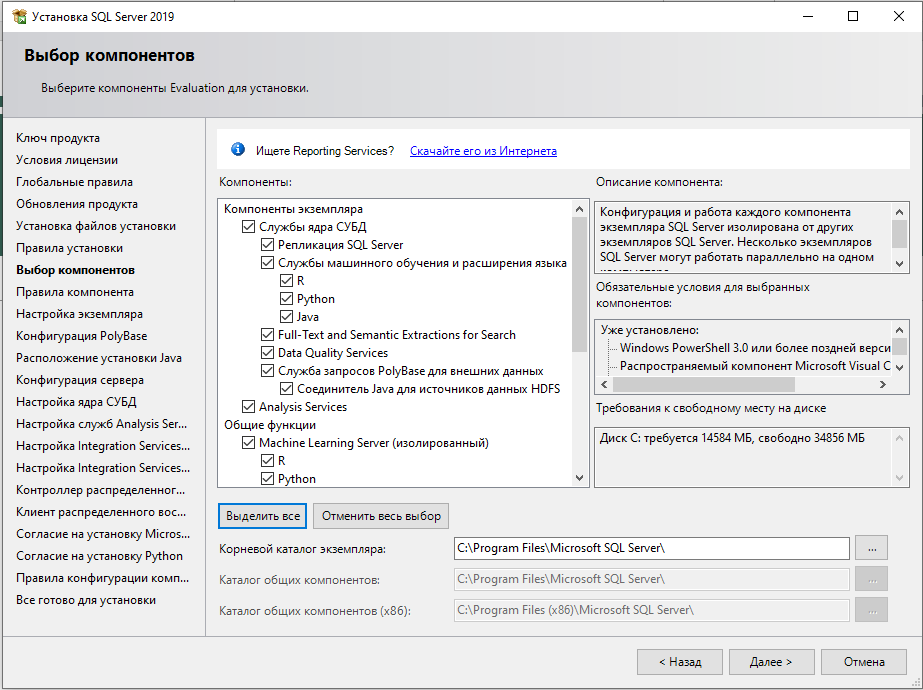 Installation
Configure services that need to be launched automatically or manually
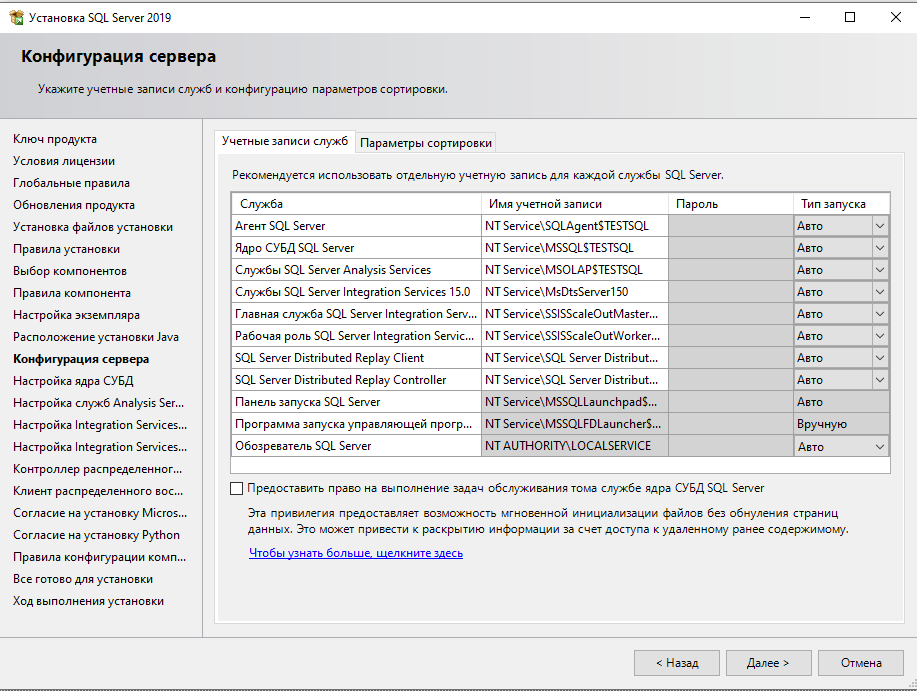 installation
Then choose a mixed authentication mode where you can connect using Windows login or User name and password
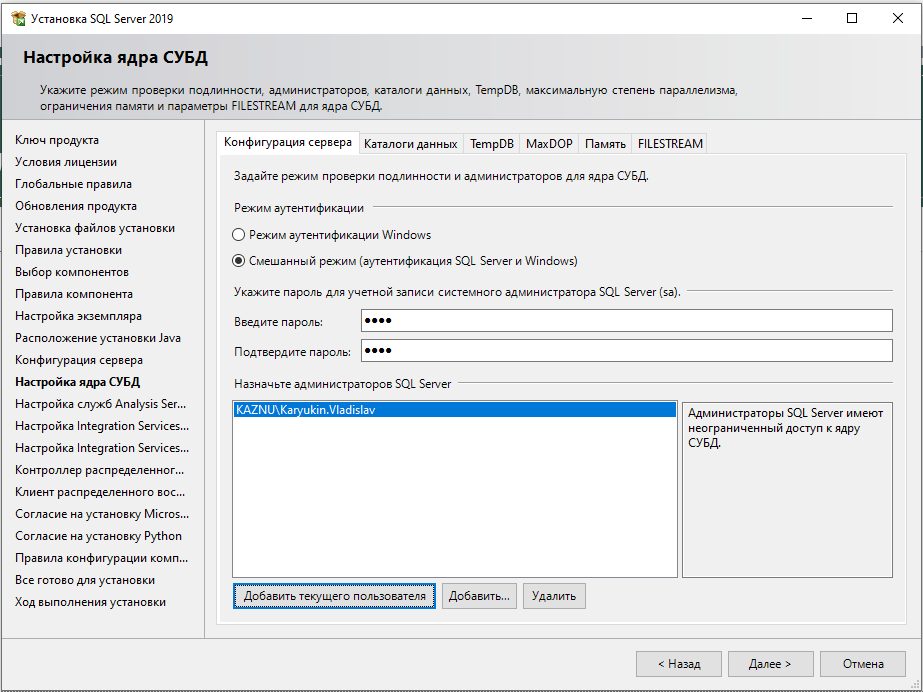 Installation
Select a multidimensional data mode
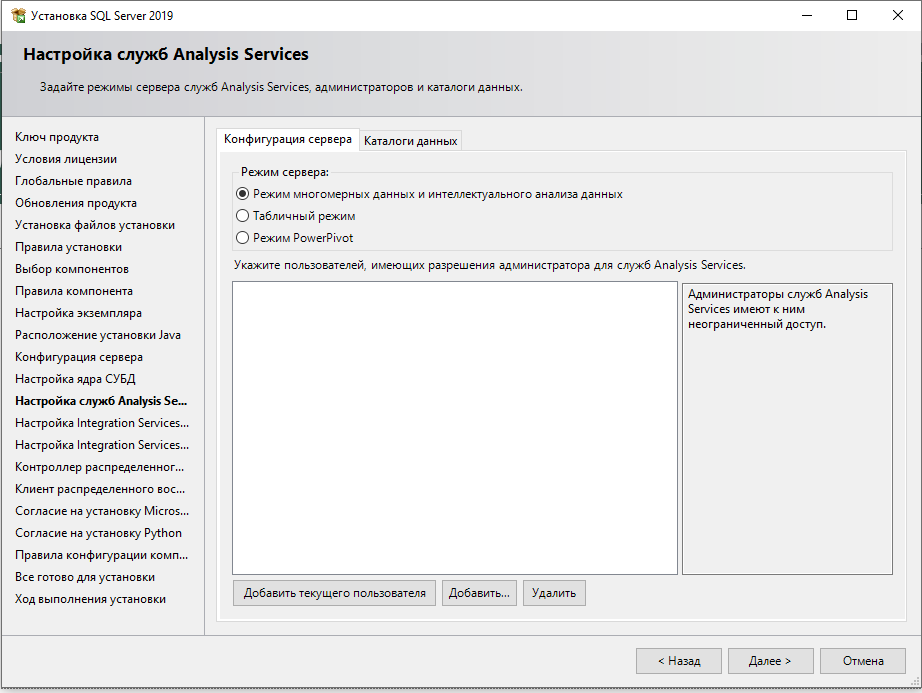 Installation
Follow next steps in order to start the installation process
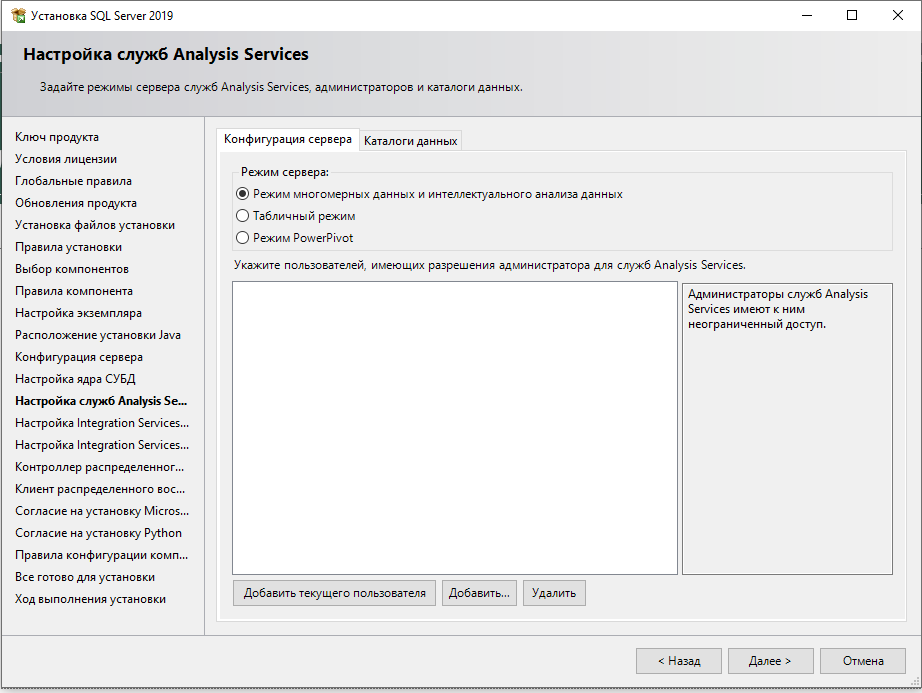 Installation
It is also required to install SQL Server Management studio and SQL Server Data tools
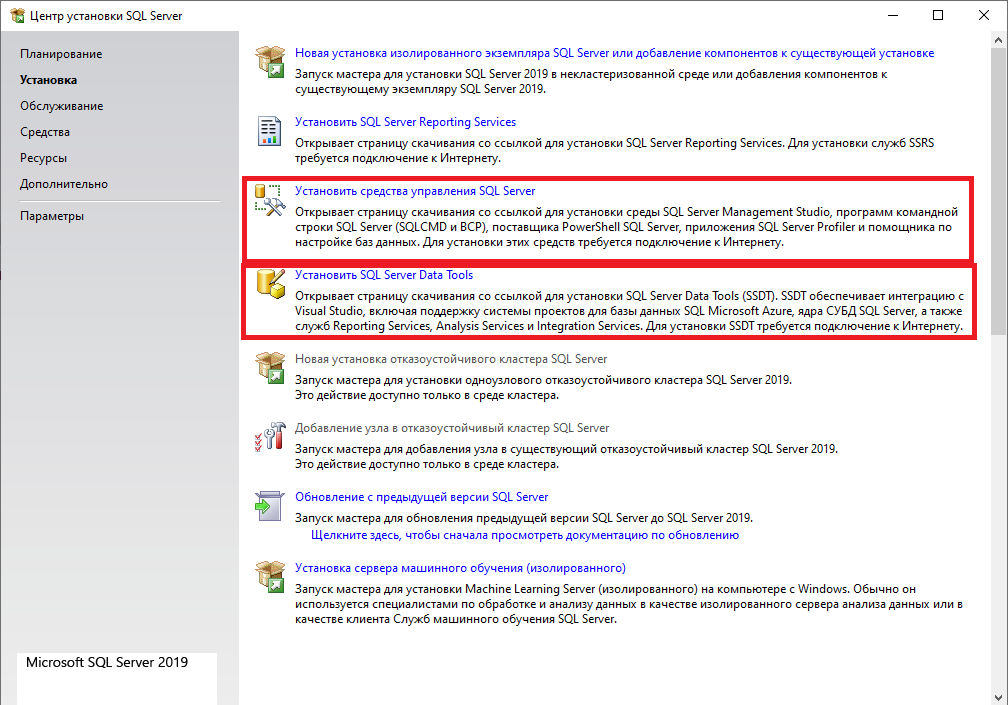